Triak
Úvod
Triak

Ing. Jaroslav Bernkopf
1
Elektronika
Triak
Definice
Triak je polovodičová součástka se třemi vývody, která 
slouží pro spínání a regulaci střídavého proudu.
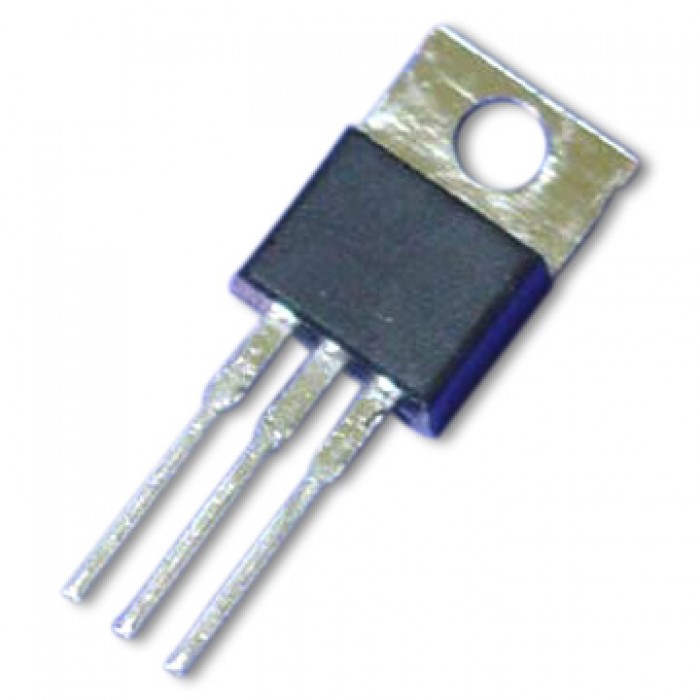 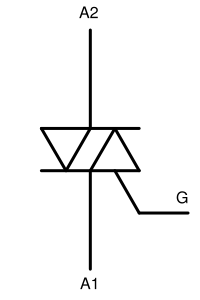 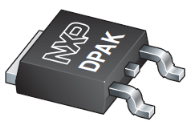 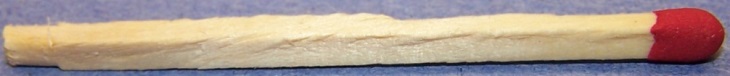 Název triac je zkratkou 
z triode for alternating current – trioda pro střídavý proud.
2
Elektronika
Triak
Definice
Triak je polovodičová součástka se třemi vývody, která 
při zvyšování napětí dlouho nevede, pak najednou sepne.
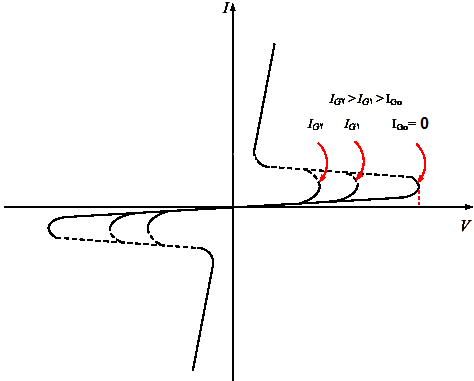 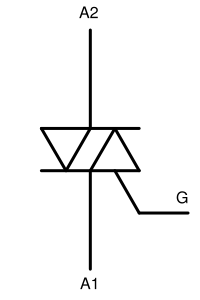 Sepnutí se dá řídit proudem do elektrody G. Při větším proudu G stačí k sepnutí menší napětí mezi A1 a A2.
3
Elektronika
Triak
Vlastnosti
Triak se dá řídicí elektrodou G jen sepnout, nedá se jí rozepnout.
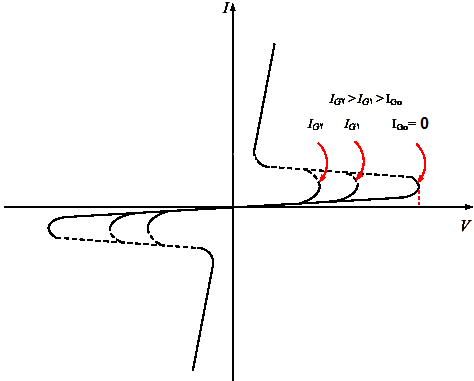 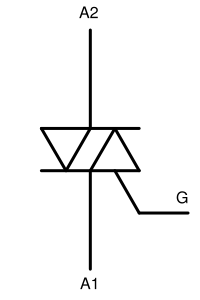 Triak rozepne, až když ztratí proud. Např. při průchodu střídavého napětí nulou.
4
Elektronika
Triak
Vlastnosti
Pro obě polarity se chová stejně. Je to symetrická součástka.
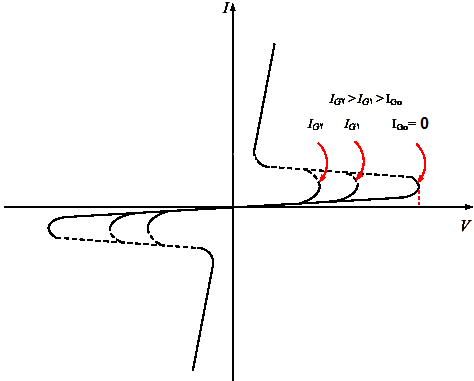 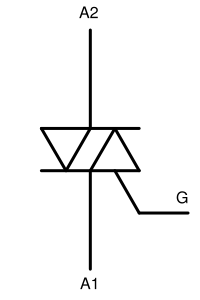 Triak funguje při obou polaritách napětí.
5
Elektronika
Triak
Náhradní obvod
Tento obvod by se choval podobně jako triak.
Triak se chová podobně, jako dva antiparalelně spojené tyristory.
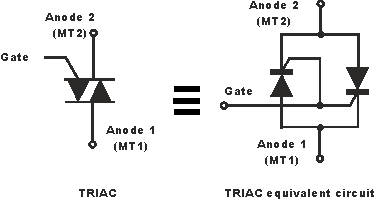 Je-li nahoře záporné napětí, funguje levý tyristor.
Je-li nahoře kladné napětí, funguje pravý tyristor.
6
Elektronika
Triak
Užití
Opto-triak
Řídicí elektroda G je nahrazena diodou LED v blízkosti triaku.
Když LED zasvítí, triak to vnímá jako impuls do řídicí elektrody, a sepne.
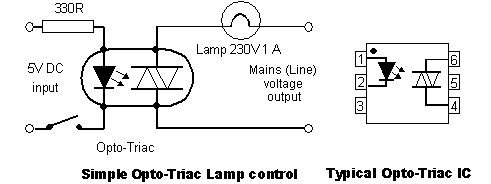 Říká se tomu SSR = Solid State Relay = polovodičové relé.
Řídicí obvod je bezpečně oddělen od řízeného.
7
Elektronika
Triak
Užití
Řízení výkonu žárovky (ve spolupráci s diakem)

Když střídavé napětí Vs v kladné půlvlně roste, C se nabíjí.
Když se C nabije na průrazné napětí diaku, diak se prorazí, propustí proud do triaku. Triak sepne a až do konce půlvlny je sepnutý. Čím menší VR1, tím dříve se C nabije, tím více žárovka svítí.
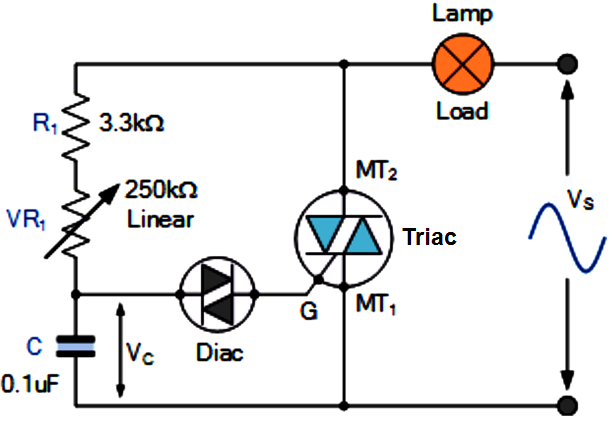 V záporné půlvlně to samé.
8
Elektronika